Laser Power Meter Calibrations at NIST
Matthew.Spidell@NIST.GOV
LIGO Gold Standard traceability to the SI
Details of the NIST Standard Calorimeter
Verification of the NIST standard
LIGO Gold Standard test conditions
Incident optical power inequivalence contributions
LIGO Gold Standard traceability to the SI
Representation of the optical Watt through electrical substitution
V
Base/Derived Unit
C-Calorimeter
Primary Standard
Defining Constants
s
Ω
h
Δν
e
Details of the NIST Standard Calorimeter
Calorimeter Design
Insulating shell
Heater windings
Isothermal vacuum shell
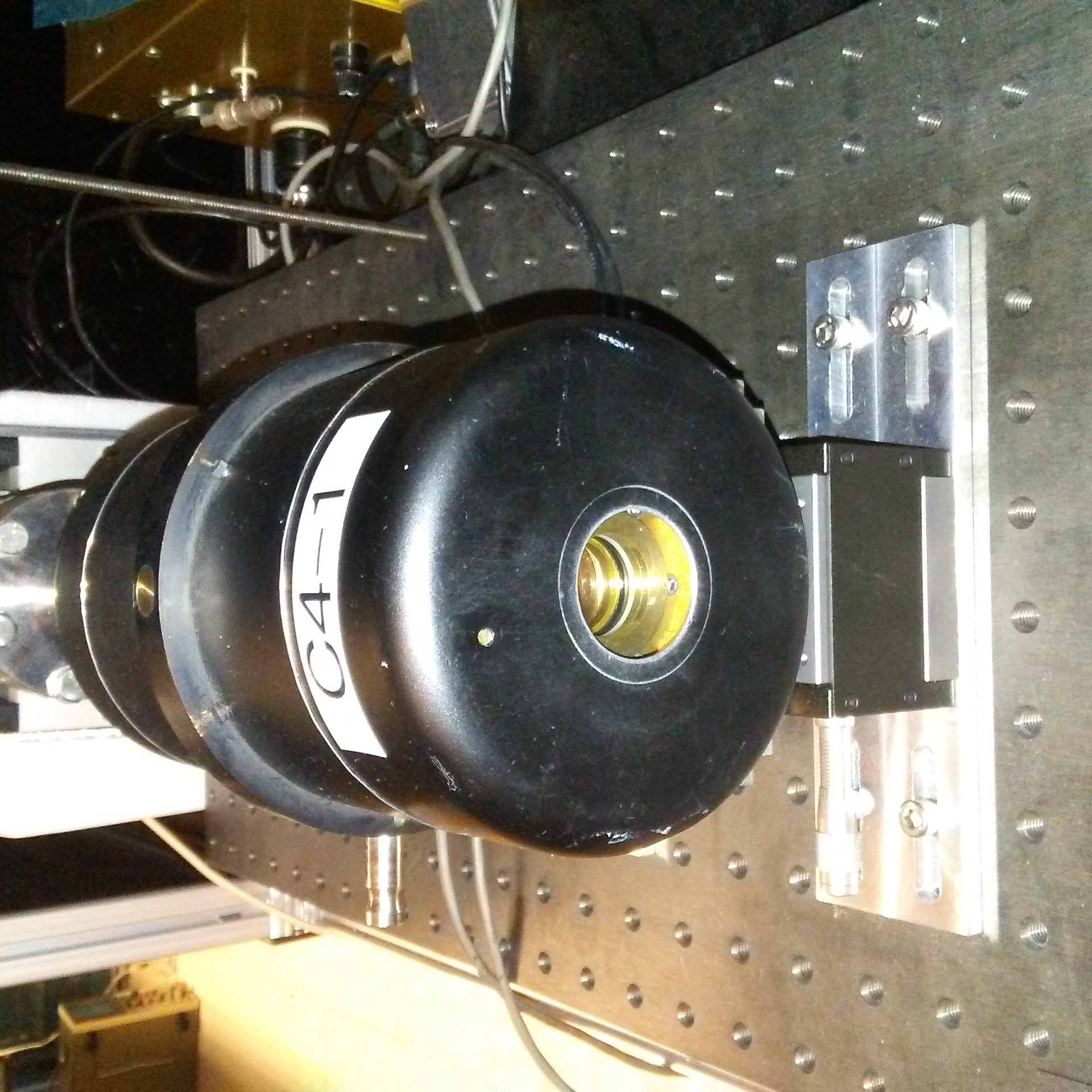 Thermal dampening shell
Electrical-Substitution heater windings
DC Amplifier
Carbon-Black absorbing cavity
1° Wedge Window
Multi-Junction thermopile/Weak thermal link
Systematic uncertainties
Systematic Uncertainty Details
Standard meter ratio (0.29 %)
Uncertainty attributable to pointing instability integrated with last external aperture  and /or standard entrance aperture
Inequivalence (0.087 %)
Difference in temperature response between optically delivered power and electrically delivered power (during calibration of the standard) 
Window Transmission (0.064%)
Composite polarization and spectral-absorptivity uncertainty
Electronics (0.058 %)
 Composite of the pre-amplifier and A-D converter uncertainty contributions
Verification of the NIST standard
Optical inter-comparisons
Optical inter-comparisons
Kg inter-comparison (via Radiation Pressure Power Meter & K-series calorimeter)
LIGO Gold Standard test conditions
LIGO ‘Gold Standard’ Calibration Conditions
1047nm Diode Pumped Solid State Source
1/e2 diameter of approximately 4 mm
24 Hour+ thermal equilibrium
20 ± 1 °C
20 ± 5 % RH
Measurement Procedures
Order of Operations:
Calorimeter vs monitor
Gold Standard vs monitor
Calorimeter vs monitor
Each step consists of 4+ measurements to meet minimum degrees of freedom for a 96% confidence interval
Calorimeter
Shutter
Calorimeter
Beamsplitter
Laser
DUT
Data Acquisition and Control
Detailed Calibration Geometry
Attenuator
Entrance Iris
Shutter
M1
Standard 2
Standard 1
GS
M2
Enclosure
Enclosure
Beamsplitter
Inequivalence contributors to Standard and Device Under Test incident power
Incident optical power inequivalence contributions
Incident optical power inequivalence contributions (cont.)
Laser induced heating of optics
Absorbing ND filters and invar film attenuators can see laser induced heating and resulting transmission variation 
Continually-variable attenuators after the beamsplitter (to monitor) yield splitting ratio variation due to pointing instability
Atmospheric absorption
Typically water lines in Short Wave IR
Negligible at 1047nm, 20 cm gas cell
Source instability
Active power stabilization or Concurrent measurement of a monitor and Standard/Device under test preferred
An Unintended Etalon
Beam cameras
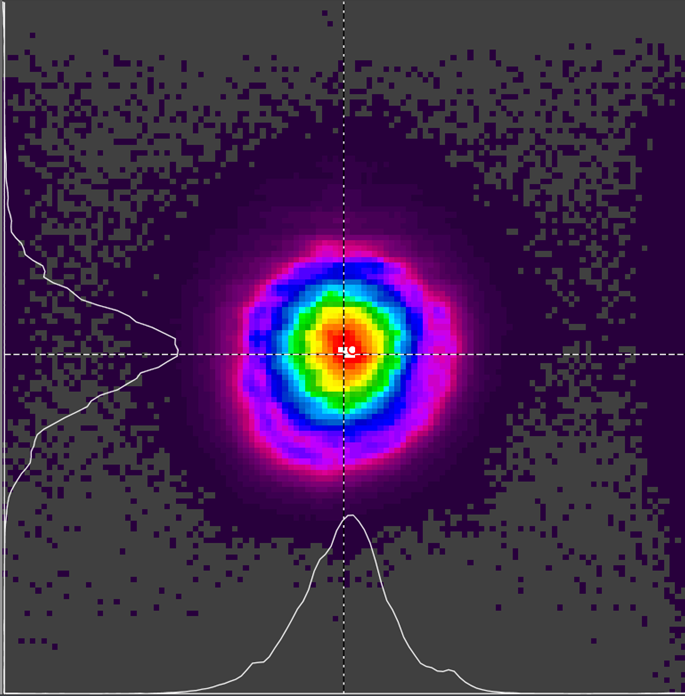 Unreliable for defining ‘maximum extent’ beam diameter since significant energy may exist in large diameter “margin” of the beam
Gain conditions may suppress the signal in the “margin” 
May miss diffraction spikes and interference fringes 
Significant variation between manufacturers
Easily damaged at the focus of even a low powered beam
A special caution regarding integrating sphere calibrations
Test Setup
Aperture stop typically located before standard and device under test to ensure scattered light does not yield inequivalence

Aperture diameter must exceed main beam diameter to bar against introducing edge diffraction
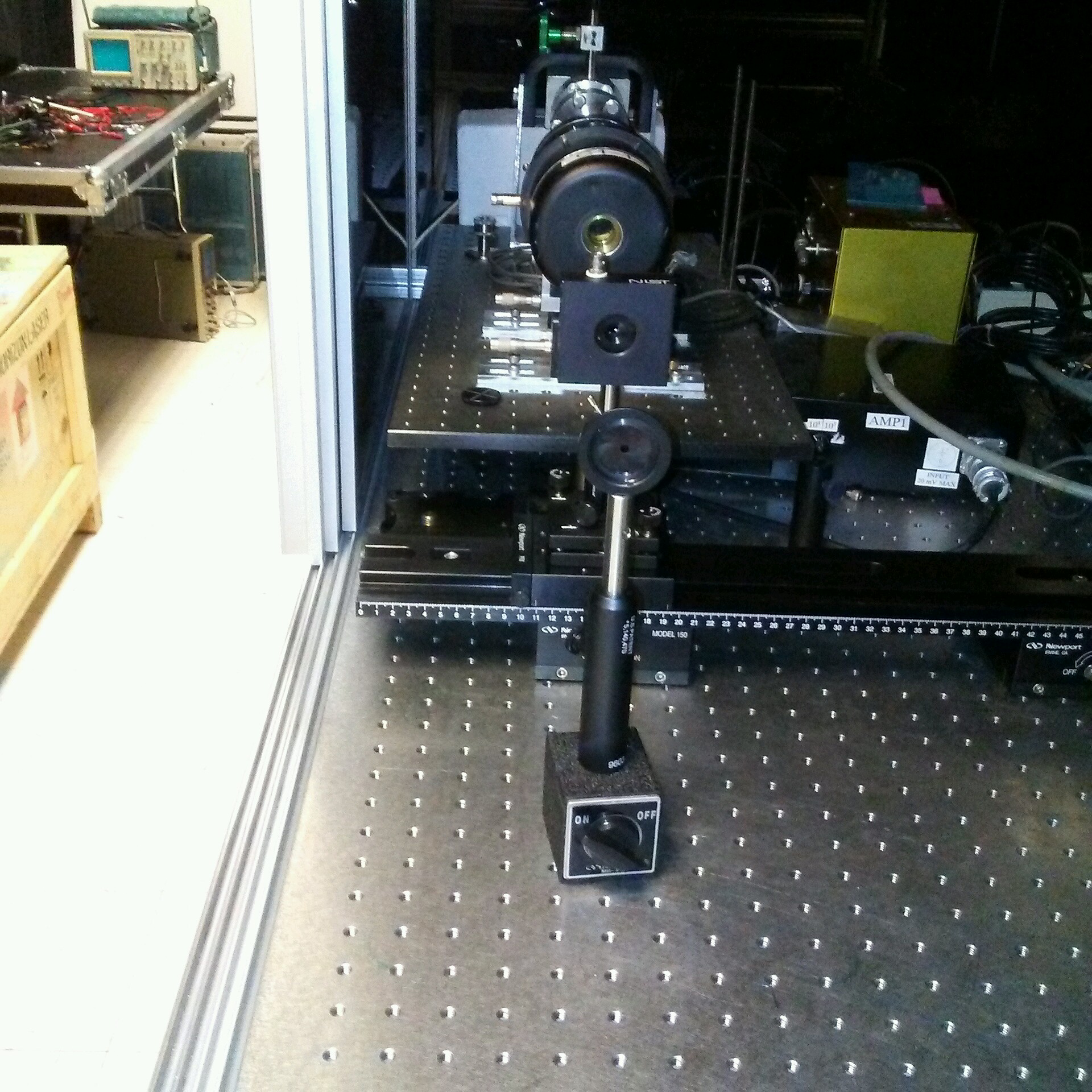 Test Setup
Reflectance of PTFE >98% at 1047 nm 
Integrating spheres can have a diffuse exitance of approximately 50%
Worst case conditions yielded a 2% increase in detected signal
Aperture stops must be located  >30 cm from the detector entrance port (empirically determined)
Sphere Shell
Diffuse reflectance wall material (PTFE)
Detector at top of sphere
50% Exitance
What grants a National Metrology Agency authority to disseminate standards?
CIPM Mutual Recognition Arrangement (MRA)
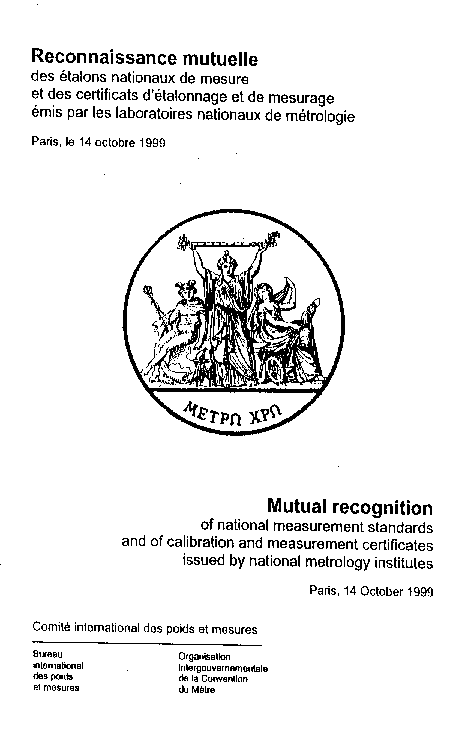 Provides open, transparent, and comprehensive scheme to assess: 
Comparability of national metrology standards and services
Technical basis for wider agreements for international trade, commerce, and regulatory affairs
[Speaker Notes: Driven by emergence of more globalized economy

October 1999: The directors of the national metrology institutes (NMIs) of 38 Member States of the Metre Convention signed a Mutual Recognition Arrangement (MRA) for national measurement standards and for calibration and measurement certificates issued by national metrology institutes. 

Today, 101 institutes have signed, covering 101 institutes plus 153 designated institutes

MRA drawn up by International Committee of Weights and Measures (CIPM) under authority of Metre Convention

By signing, accept the scheme for assessing comparability and recognize results/outcomes of the scheme]
Regional Metrology OrganizationsRMOs
Run key comparisons and supplementary comparisons to support the CIPM MRA
Validate NMI Quality Systems
Review NMI Calibration and Measurement Capability Statements (CMCs)
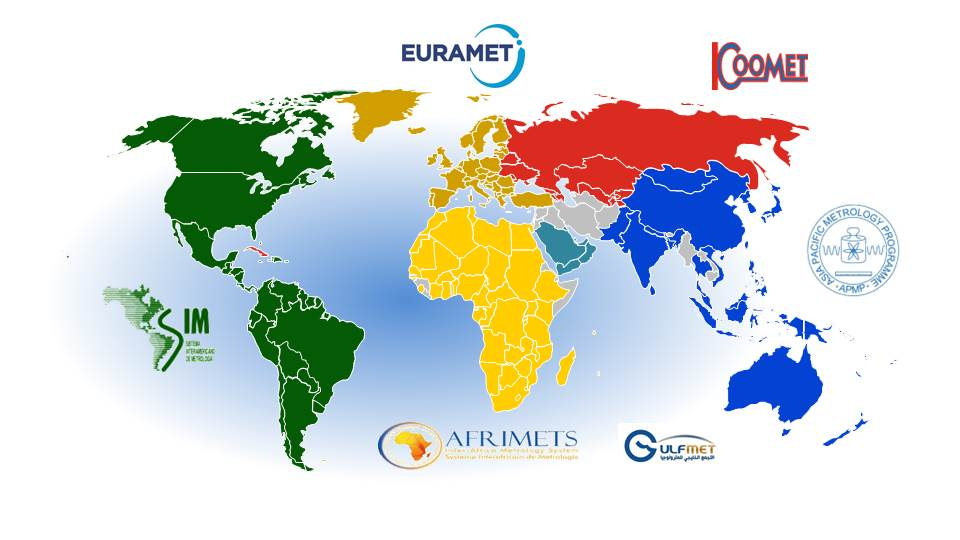 Components for international recognition/approval of measurement capabilities
Signing of the CIPM Mutual Recognition Agreement
Peer-Reviewed Quality Management System
Inter-comparisons
The Americas: Sistema Interamericano de Metrologia
5 Year review cycle
Past and planned key comparisons conducted with low power (100 μW) high precision cryogenic radiometers
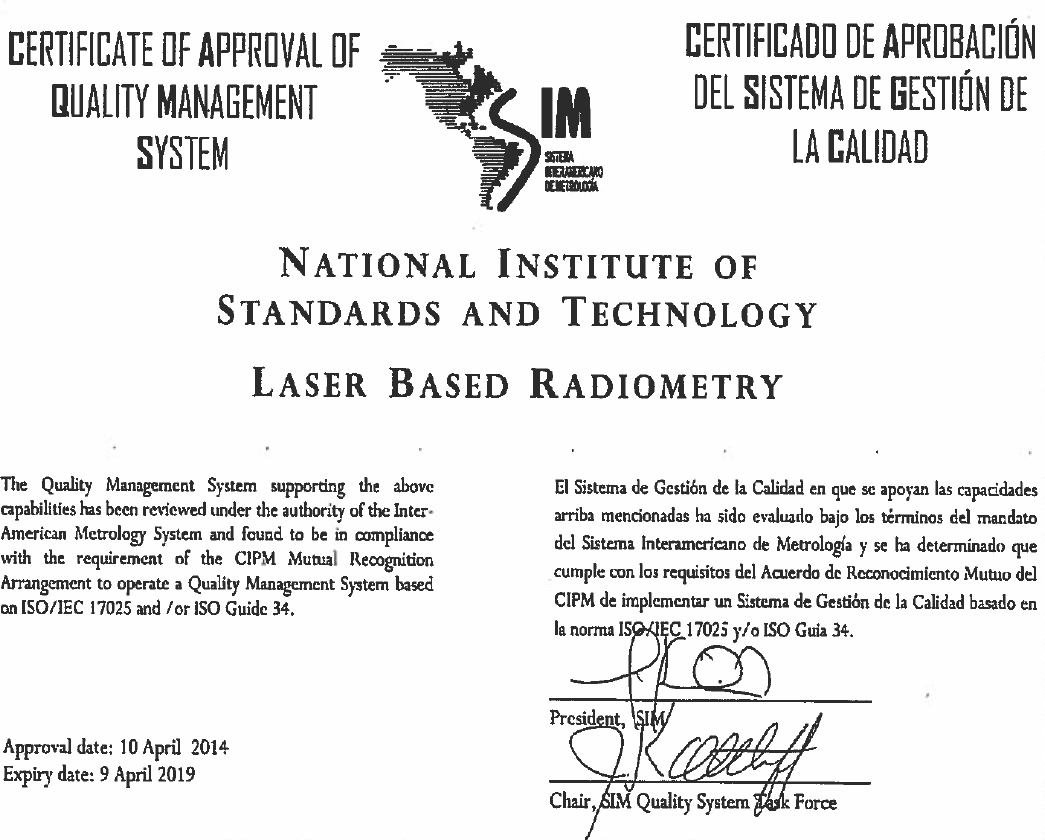 What about ISO 17043
NIST quality system follows ISO 17043 guidelines
Not reviewed by a third party corporation
SIM supersedes such entities